Opportunities and Challenges from the Implementation of the GDPR 
Procedures, Procedures and Policies
Dr. Neil Patrick. Director COE GRC & Security, EMEA South
7th February 2018
Legal Disclaimer
The information in this presentation is confidential and proprietary to SAP and may not be disclosed without the permission of SAP. This presentation is not subject to your license agreement or any other service or subscription agreement with SAP. SAP has no obligation to pursue any course of business outlined in this document or any related presentation, or to develop or release any functionality mentioned therein. This document, or any related presentation and SAP's strategy and possible future developments, products and/or platforms directions and functionality are all subject to change and may be changed by SAP at any time for any reason without notice. The information on this document is not a commitment, promise or legal obligation to deliver any material, code or functionality. This document is provided without a warranty of any kind, either express or implied, including but not limited to, the implied warranties of merchantability, fitness for a particular purpose, or noninfringement. This document is for informational purposes and may not be incorporated into a contract. SAP assumes no responsibility for errors or omissions in this document, and shall have no liability for damages of any kind including without limitation direct, special, indirect, or consequential damages that may result from the use of this document. This limitation shall not apply in cases of intent or gross negligence.
All forward-looking statements are subject to various risks and uncertainties that could cause actual results to differ materially from expectations. Readers are cautioned not to place undue reliance on these forward-looking statements, which speak only as of their dates, and they should not be relied upon in making purchasing decisions.
NOTE: The information contained in this presentation is for general guidance only and provided on the understanding that SAP is not herein engaged in rendering legal advice. As such, it should not be used as a substitute for legal consultation. SAP SE accepts no liability for any actions taken as response hereto. 
It is the customer’s responsibility to adopt measures that the customer deems appropriate to achieve Data Privacy compliance.
What I’m Hearing
Avoidance
Confusion
Anger
Uncertainty
Horror
Internal Disagreement
Quick Fix
Silos
Who is Involved: All have a Stake
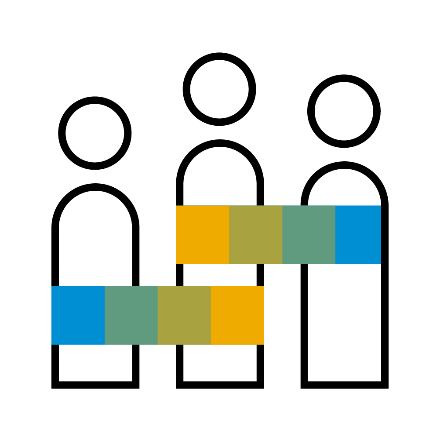 What is the end Objective?
CEO and board of directors
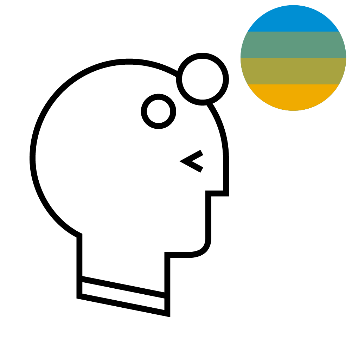 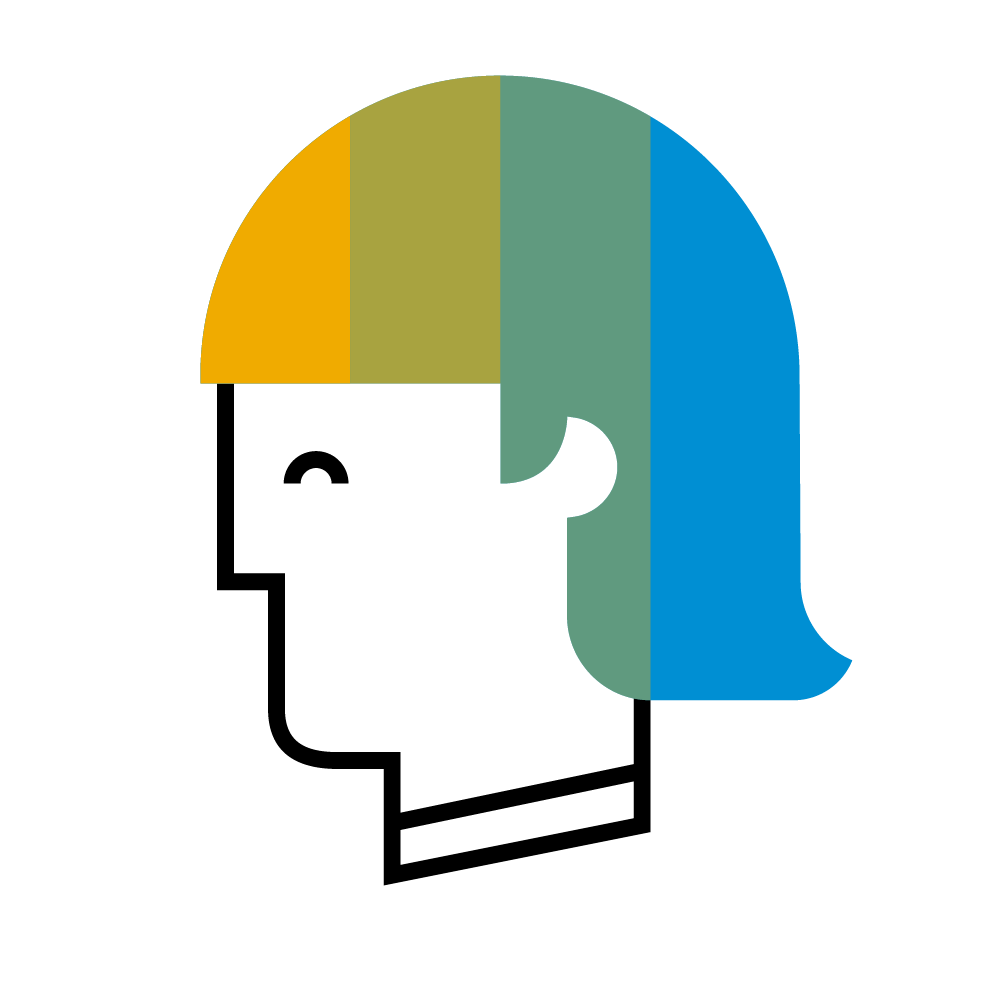 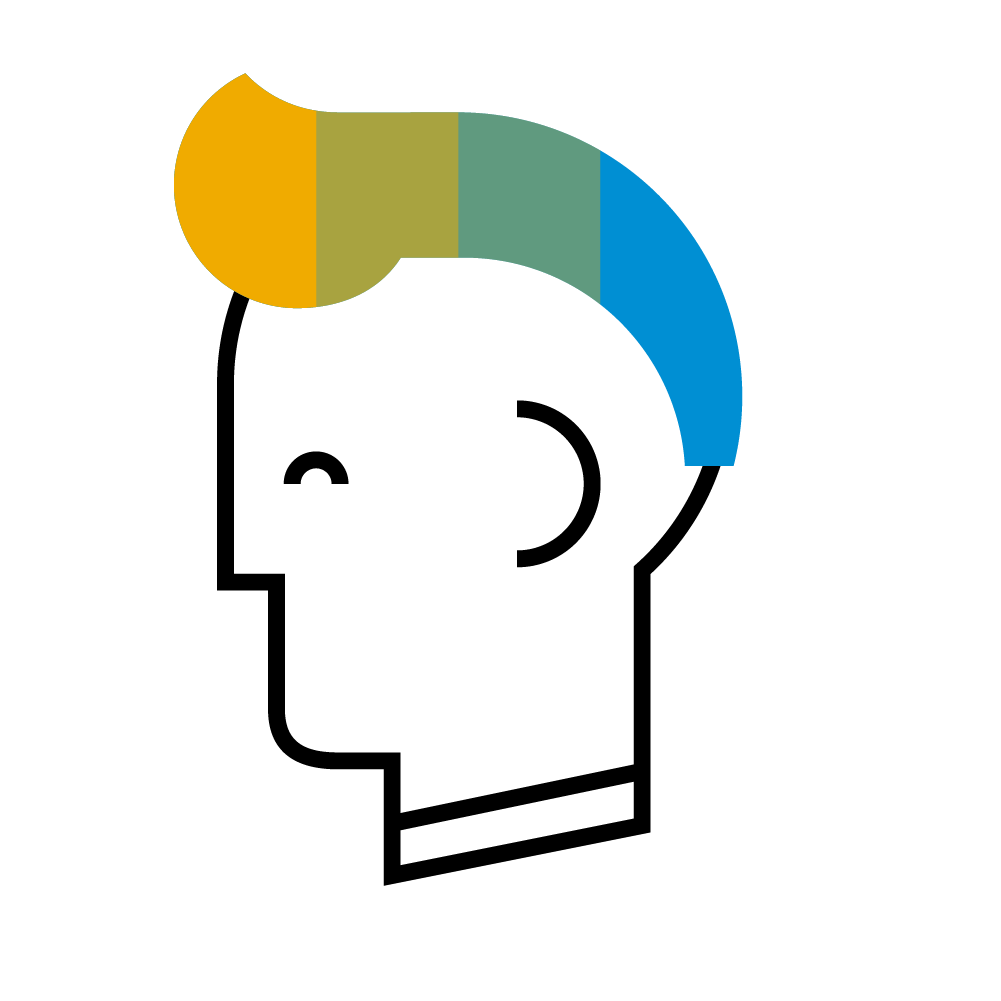 Line of Business
Legal
IT Operations
Data protection officer
Chief compliance officer
Chief risk officer
Head of legal
Chief audit executive
HR
O2C
P2P
Business process owners
Chief information officer
Chief information security officer
[Speaker Notes: This describes the general case but can vary from an organization to the other

CEO and board of directors will be interested in:
The impact of GDPR on business processes: Achieve top-to-bottom review of relevant personal data being processed within the business processes. Understand risks and challenges as well as new opportunities.
Employee training about new requirements. Creating awareness of how they should be taking notes and recording information about their customers, prospects and employees. 
Protecting against GDPR-related fines and the related impact on directors’ and officers’ liability insurance. And understanding the company’s current GDPR risk exposure.
The cost-effectiveness of data. Is the company collecting and accessing more personal data than is needed? Check into reducing the amount of data being gathered because continued accumulation of siloes of unused, and potentially toxic, data increases the need for encryption – and therefore will require more investments.
 
Governance 
Chief Compliance (CCO) and Risk Officers (CRO) and related roles
The CCO and CRO will focus on “Lawful Processing” Art. 6 GDPR and “Accountability” Art. 5 GDPR to demonstrate compliance by:
Introducing clear company-wide data protection and privacy policies to ensure agility to potential breaches and be able inform the relevant authorities quickly
Establishing an accountability framework by adding documentation of current risks and controls for the GDPR regulation into the existing internal controls system.
incorporating a risk-based approach by assessing the “likelihood and severity of risk” of personal data processing operations, e.g. “high-risk” processing operations will raise additional compliance obligations, such as data protection impact assessments (DPIAs) and so forth
Encouraging a culture of monitoring and assessing data-handling processes
 
Data Protection Officer (DPO): 
Most businesses that market goods or services to customers within the EU and collect their personal data must appoint a data protection officer. The DPO works on behalf of the customer’s privacy. Thus, the independent mindset of the DPO may make recommendations that run contrary to the aims of other data roles within the company.
The data protection officer:
Keeps up on laws and practices around data protection
Conducts data protection assessments internally
Ensures that all other matters of compliance pertaining to data are up-to-date
Is responsible for advising the organization of their obligations and monitoring compliance
Must report directly to the highest level of management and have 'expert knowledge' of data protection
Can also be outsourced
 
Operations
Chief Information Officer (CIO), Chief Information Security Officer (CISO) and Business Process Owners
These roles generally deal with keeping a company’s data safe and making sure that these troves of data are being exploited to improve business functions across the company. The CISO will:
Define GDPR requirements in the security strategy
manage information risk management, security incidents and crisis management, 
Be responsible for cybersecurity, including monitoring access to personal data and reporting of data breaches
Limit who has access to personal data, and make sure that access is authorized and reflects personnel changes that happen within an organization
A CIO will typically focus on architecture and fulfilment of new rights of the data subject (Chapter 3 GDPR) including:
Data subject’s consent for processing of personal data which might be revoked at any time
Data subjects (customers, subscribers, users, employees, partner, external workforce…) will get extended information rights: the right to correct information, the right to export and transfer, as well as the right to be forgotten
Information that is no longer required to be stored for (such as for legal reasons) is expected to be completely removed from all storage systems
Can advise the DPO on technical solutions 

Regardless the titles and roles, organizations underlying the EU GDPR will establish comprehensive programs addressing these key data protection areas. The more automated and integrated the program is (with existing business applications, audit and compliance tools), the more effective, cost-efficient, and preventive this program will become.]
GDPR Accountability – Fundamental to GDPR and ‘New’ Requirement
Article 5 lists the 6 principles for processing of personal data:
lawful, fairness & transparency 
purpose limitation
data minimisation
accuracy
storage limitation
integrity & confidentiality

The controller  shall be  responsible  for,  and  be  able  to demonstrate compliance with,  paragraph 1  (‘accountability’)
ICO comment on addition of GDPR from DPA:

The most significant addition is the accountability principle. The GDPR requires you to show how you comply with the principles – for example documenting the decisions you take about processing activity.
THIS IS NOT LEGAL ADVICE
Program Approach for GDPR Program
Data Protection Officer
Show Clean
Get Clean
Stay Clean
THIS IS NOT LEGAL ADVICE
[Speaker Notes: Circles
First Circle. Typically start with where is my personal data located (which systems & environments, which fields), what types of personal data are stored (any sensitive data). Do I have a way of deleting this data? Do I have a way of setting retention periods on this data when the GDPR purpose is completed, and at the same time blocking who has access to the data during the retention period. And of course deleting when retention is finished. Solutions are Information Steward and Data services for where is & what type of data. Information Life Cycle Management for deletion of SAP (only) data. OpenText for generic ‘digital vault’ to address SAP and non-SAP retention, blocking and deleting. Also paper-based personal data. Customers need to create my register of systems containing personal data, level of risk related to them, show I am deleting data (SAP an non-SAP) in accordance with GDPR, in other words controls. Customers may already be conducting high level Data Privacy Impact Assessments (DPIA). Solution is Process Control. This becomes an important foundation going forward.
Second Circle. Need to determine and manage which business processes touch personal data or are touched by personal data, and who are the owners of these processes. Could be HR, Procurement, Marketing – could also be the GDPR compliance process. Regulator wants to see accountability for GDPR. Celonis can help analyse processes live. Process Control is the solution to record and mange the register. Businesses also need to understand the purpose (in GDPR terms) that allows processing of this personal data, and the controls exist to manage lawful purpose related to all instances of personal data linked to processes and process owners. Customers should be doing DPIA’s to determine level of risk on processes, and that there are controls to address this. Update compliance, security, notification policies in line with GDPR and get appropriate users to attest they will comply with new policies (questionnaires). Solution is Process Control.
Third Circle. Revisit and manage who has access to personal data and is it appropriate to their role and function in the business. Authorisation management solutions include Access Control and Dynamic Authorisation Management. Manage who can see what fields on solution GUI’s, solutions UI field masking for SAP, and Dynamic Authorisation Management for SAP and non SAP. Manage inappropriate access to data (data breaches) and investigations, number and type of records accessed (now and over time), mitigation and audit, main solution is Enterprise Threat Detection which is also a high-end next generation cyber-security event monitoring and investigation solution. Dynamic Authorisation Management can also be used for alerting and audit. In the event of a data breach the process of alerting regulator, data subjects, handling the resolution and any control gaps etc. is done in Process Control (linked to the business process, purpose, IT systems, taking input from ETD etc.).
Fourth Circle. Put policies, procedures, controls, owners in place for transfers of personal data outside of the EU. Also track that processor contractual agreement is in place for GDPR processing. Document process for portability requests for enterprise systems. Document owners, and that there are controls in place. Solution is Process Control
Fifth Circle. Have a central place in the business for the DPO to run exception reports on the state of GDPR compliance, who are process owners, what are the ongoing compliance trends and risks, what is customer exposure in relation to appetite. Demonstrate there is executive engagement, accountability, driving a cultural change. Solution is Process Control.]
3-Tier Requirements – Enables a Risk-based Approach
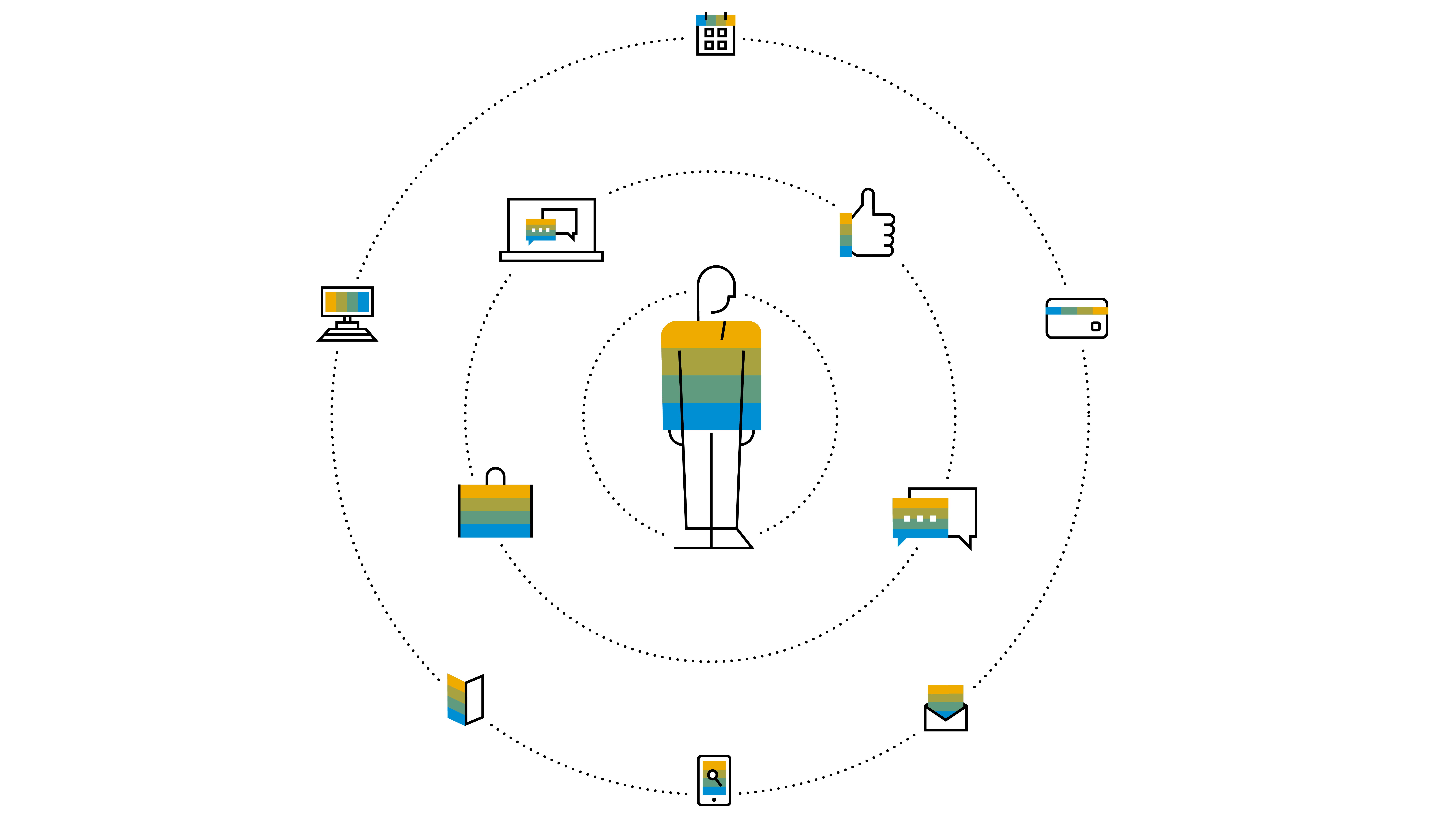 Legal Compliance: Show Clean
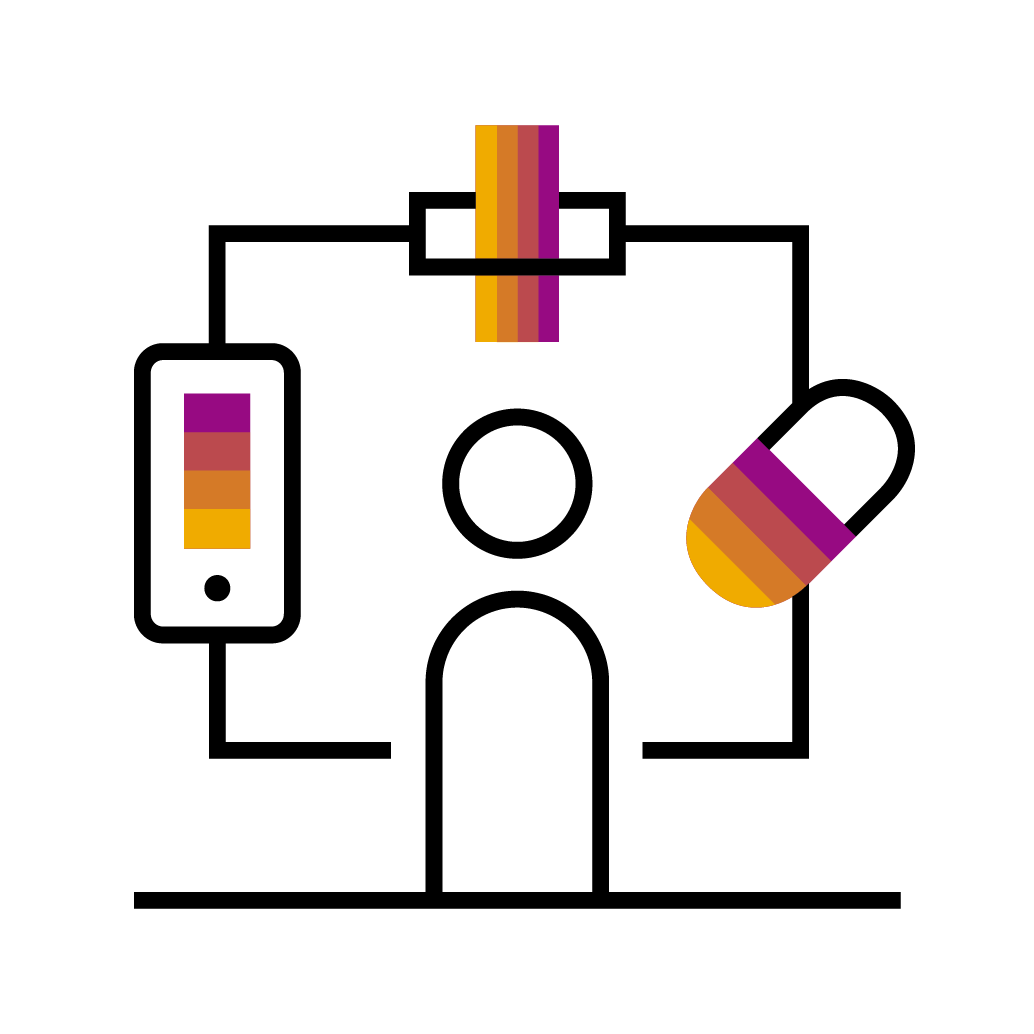 lawful, fairness & transparency 
purpose limitation
data minimisation
accuracy
storage limitation
integrity & confidentiality
Accountability
Governance objectives vs actuals, manage by exception
By design and by default linked to Process Governance
DPO, Board
Demonstrate compliance with paragraph 1 (‘accountability’)
Process Governance: Stay Clean
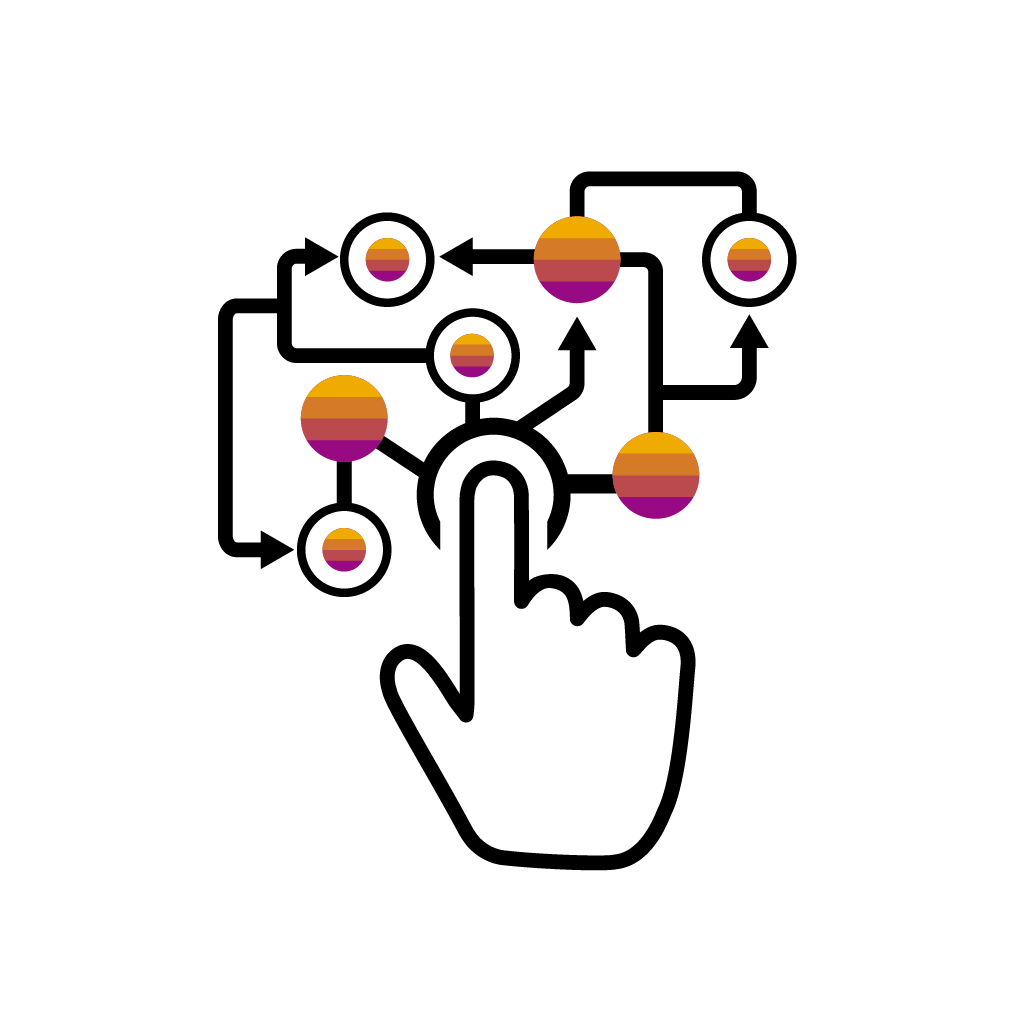 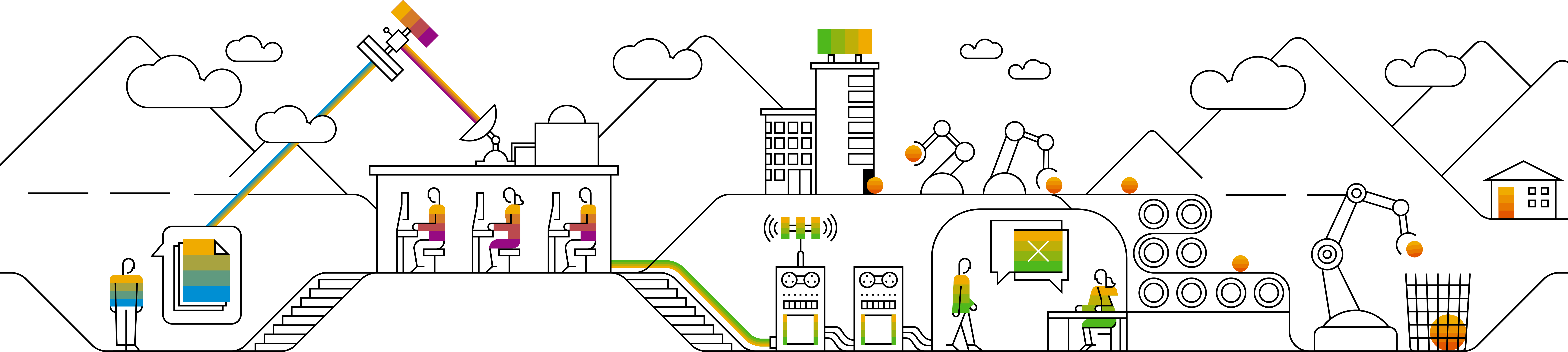 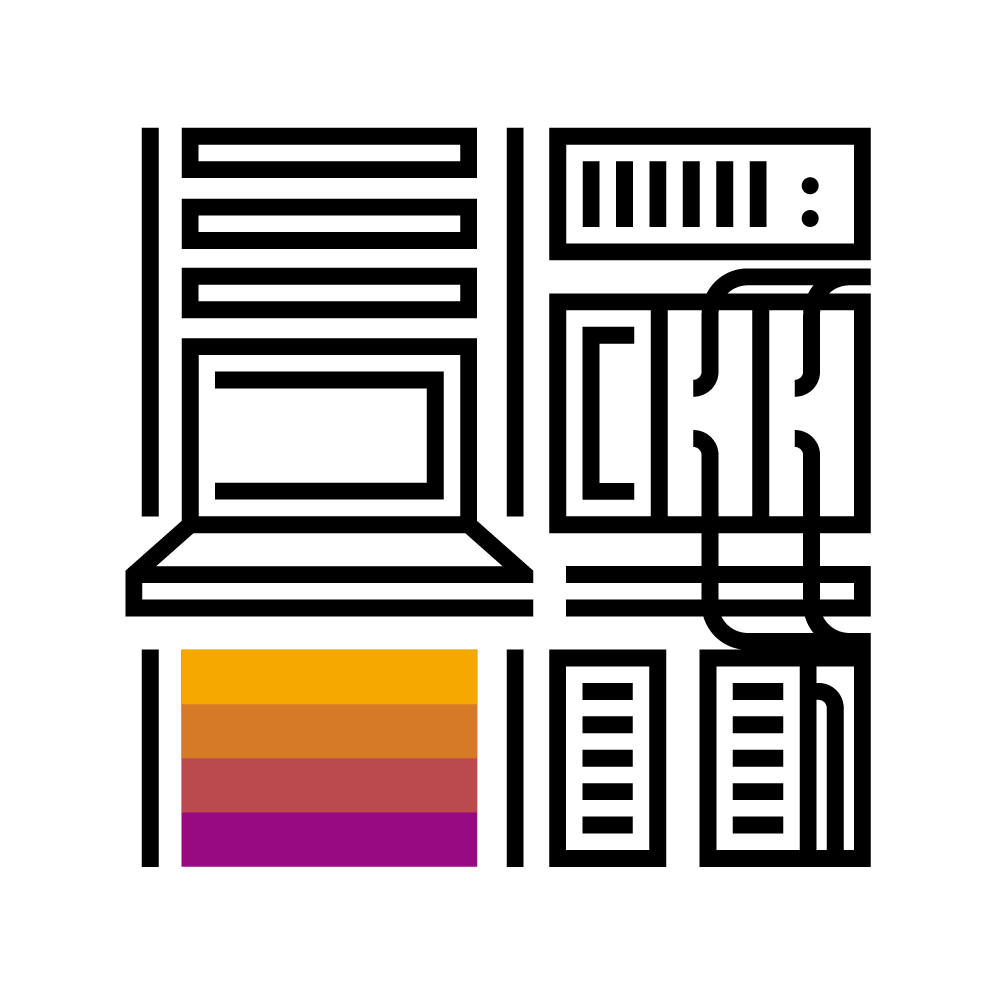 Process & purpose register, DPIA’s
Policies and procedures, controls
LOB process owners & approvals
Breach handling (for example)
Linked to Technical Tools
Audit, Governance
Security & availability of processing activities
Documented records of processing activities
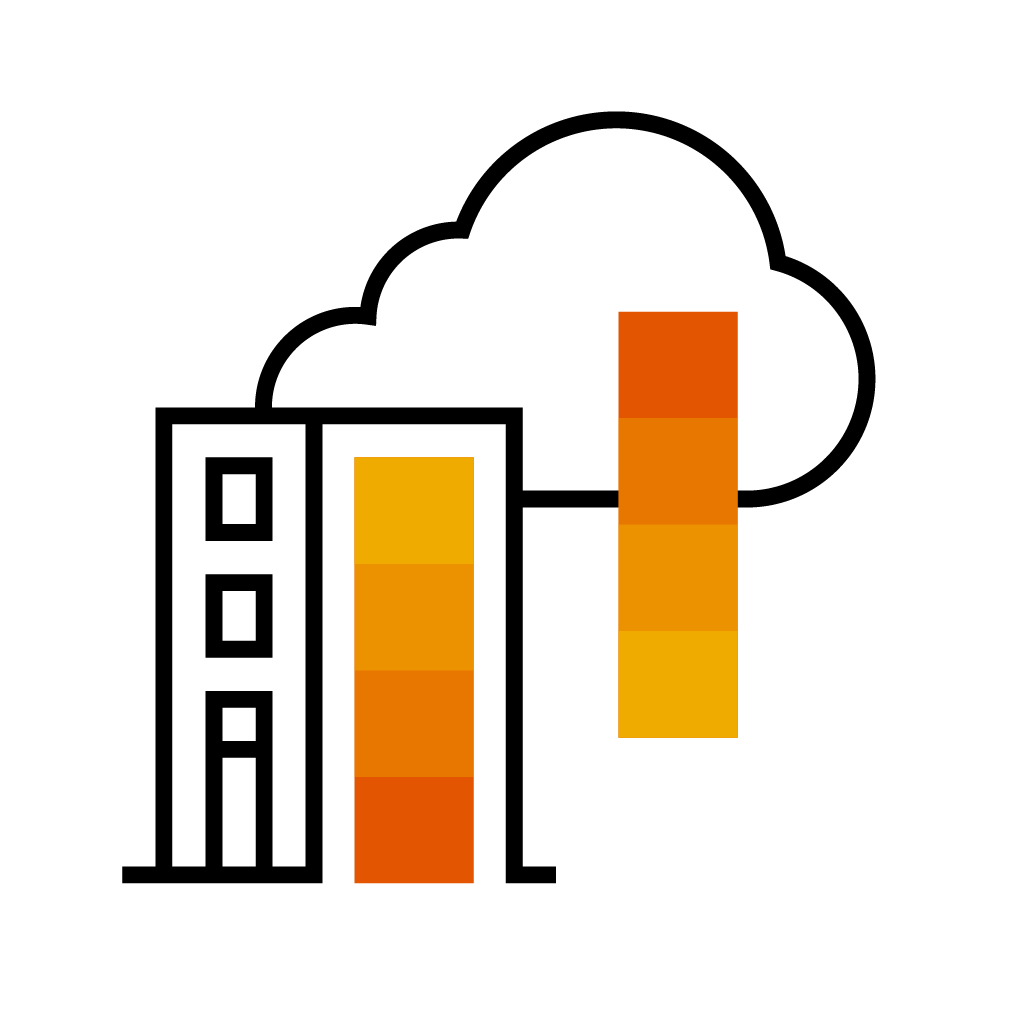 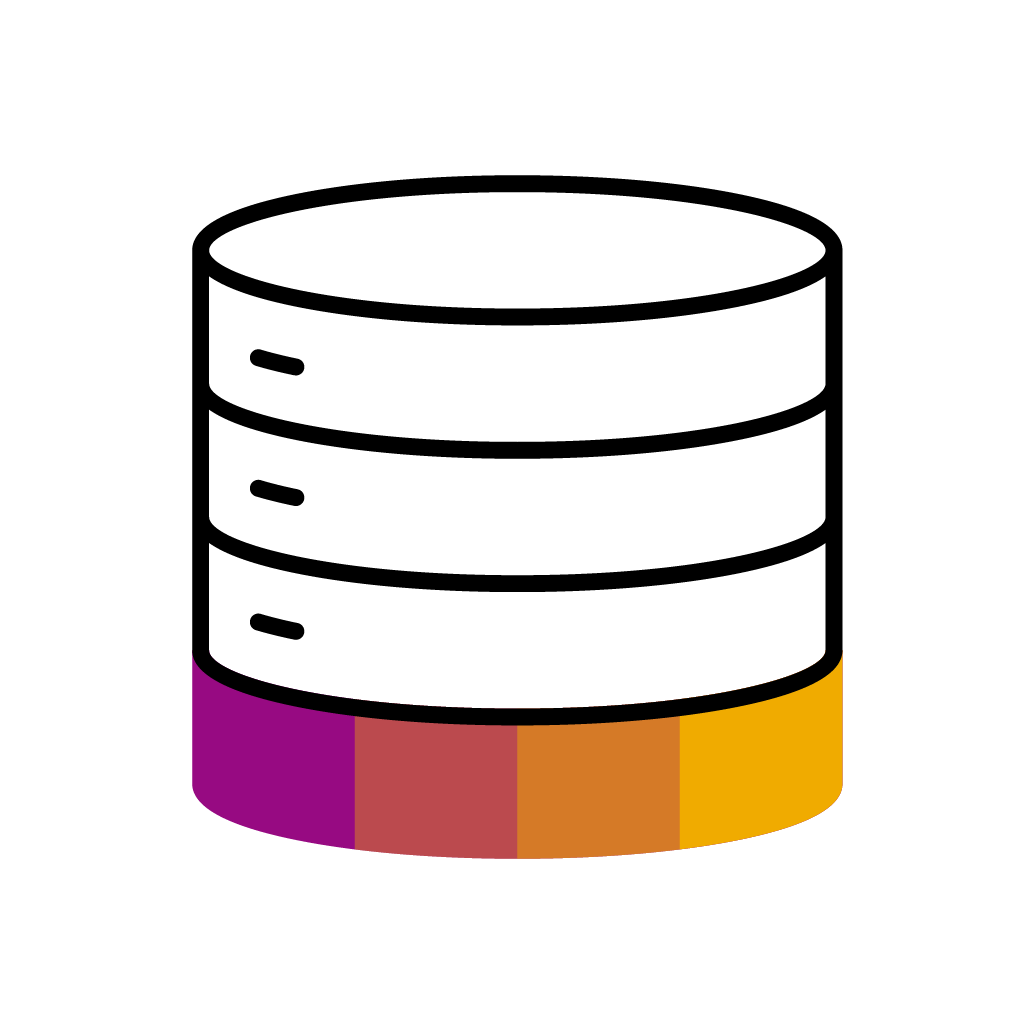 Technical Tools: Get Clean
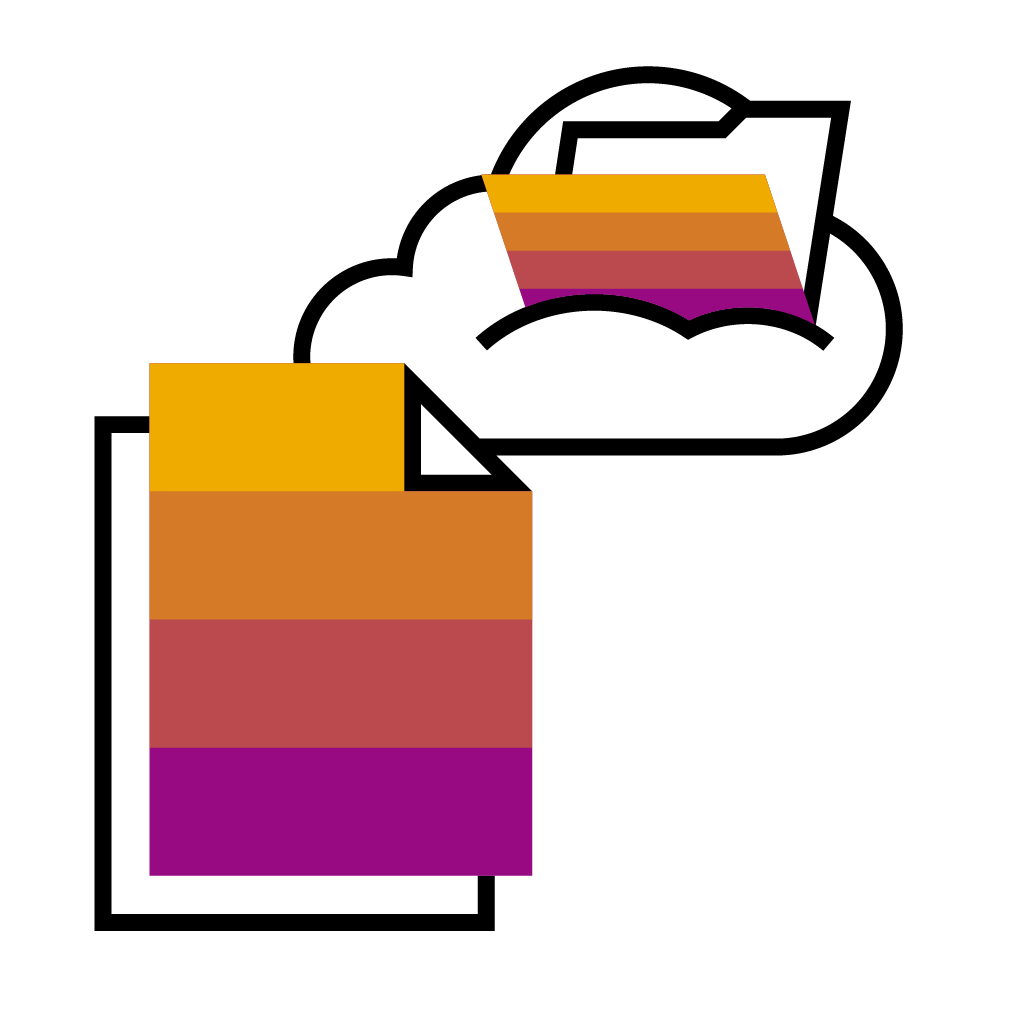 Personal data location, type
Consent & Retention
Blocking, Deletion
Encryption, Pseudonymisation
User authorisations, access alerts
IT, Operations
On-prem, all instances
Hybrid & Cloud, all instances
Paper, file stores, all instances
THIS IS NOT LEGAL ADVICE
What is the End Objective?
THIS IS NOT LEGAL ADVICE
What is the End Objective?
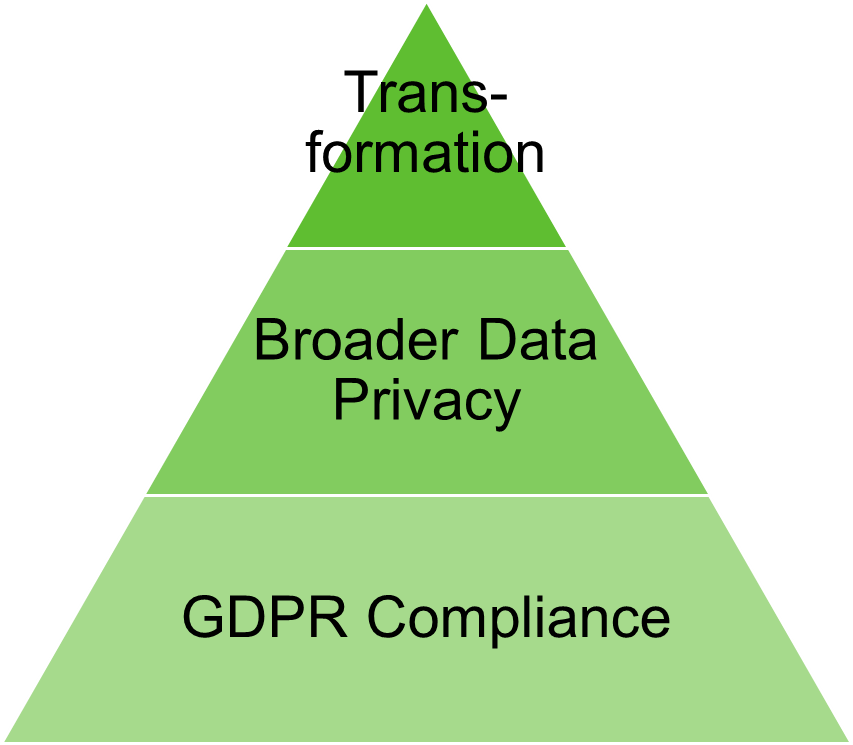 THIS IS NOT LEGAL ADVICE
What is the End Objective?
Discussion
Value
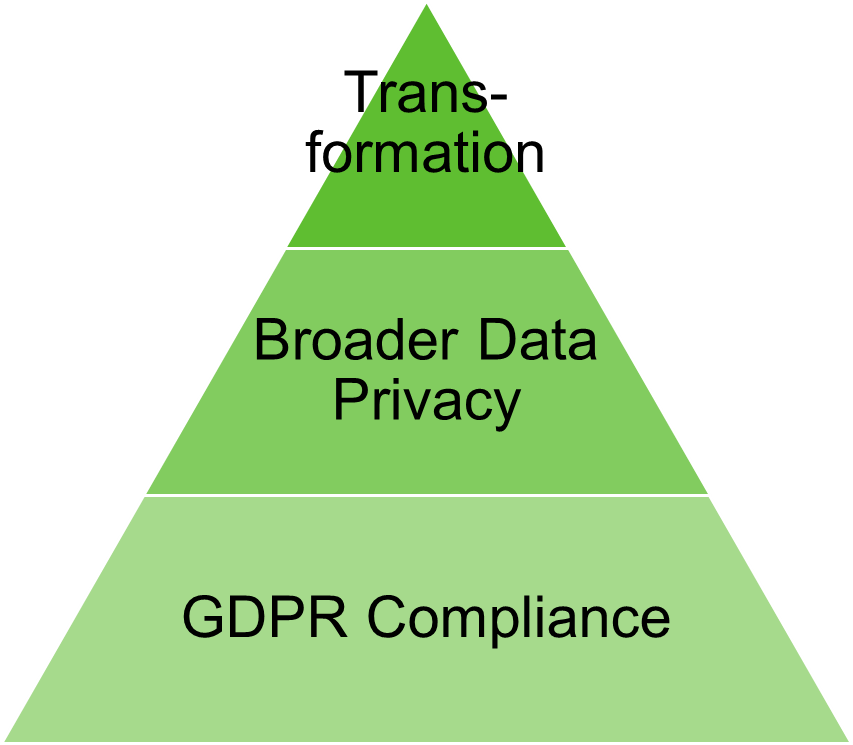 Trust
(Reputation!)
Growth
(Competitive)
THIS IS NOT LEGAL ADVICE
Thank you.
Contact information:
Dr. Neil Patrick
Director GRC & Security, Centre of Excellence, EMEA South
neil.patrick@sap.com
+44 7833 480 248
Some Key Definitions: Scope of Accountability
Data Breach: “a breach of security leading to the accidental or unlawful destruction, loss, alteration, unauthorised disclosure of, or access to, personal data transmitted, stored or otherwise processed”
Processed: “collection, recording, organisation, structuring, storage, adaptation or alteration, retrieval,  consultation, use, disclosure by transmission, dissemination or otherwise making available, alignment or combination, restriction, erasure or destruction”
Minimisation: adequate, relevant and limited to what is necessary in relation to the purposes for which they are processed
THIS IS NOT LEGAL ADVICE
GDPR Data Breach Examples
The only copy of a set of personal data has been encrypted by ransomware, or has been encrypted by the controller using a key that is no longer in its possession or has been lost.
Significant disruption to the normal service due to power failure or denial of service attack rendering personal data unavailable even temporarily: if the risk is significant for example if critical medical data about patients are unavailable and operations must be cancelled.
Personal data is securely encrypted with state of the art technology, the data is lost or stolen, the de-encryption key is safe rendering the encrypted copy useless and there is a backup: this first case is likely not a breach, however this may still constitute a breach if it takes a long time (tens of hours) for a backup copy to be restored and normal services resume.
In the above example, if at a later stage it is discovered the de-encryption key or process is not secure, the first case would become a data breach.
In the above example if there is no backup of the data and services cannot be restored, this could be a data breach
Systemic gaps in processes that can allow personal data from one subject be made visible/sent to another data subject. Also failure to alert regulator of a breach in time.
[Speaker Notes: In the above example if there is no backup of the data and services cannot be restored, this could be a data breach
Systemic gaps in processes that can allow personal data from one subject be made visible/sent to another data subject.

Some helpful points to note on data breaches and breach notifications: 
There isn’t going to be a penalty for reporting an incident that ultimately turns out not to be a data breach.
Where personal data are already publicly available, a disclosure by another party of the same data is not going to be a risk to individuals and is not going to be considered a data breach.
Not all data breaches require supervising authorities or data subject to be notified: for example an organisation has a securely encrypted backup of an archive on a CD and it is stolen.]
GDPR Accountability
Article 5 lists the 6 principles for processing of personal data:
lawful, fairness & transparency 
purpose limitation
data minimisation
accuracy
storage limitation
integrity & confidentiality

The controller  shall be  responsible  for,  and  be  able  to demonstrate compliance with,  paragraph 1  (‘accountability’)
ICO comment on additions of GDPR from DPA:

The most significant addition is the accountability principle. The GDPR requires you to show how you comply with the principles – for example documenting the decisions you take about processing activity.
THIS IS NOT LEGAL ADVICE
SAP Process Control for Register, Govern & Show Accountability
Regularly test, evaluate technical & organisational measures
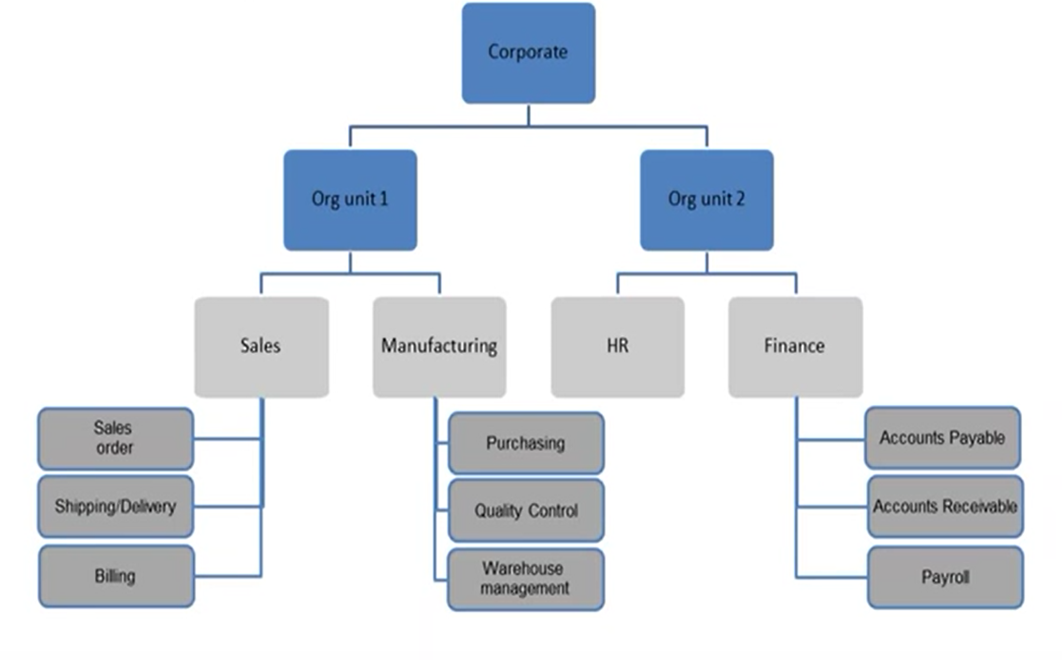 Organisational Hierarchy
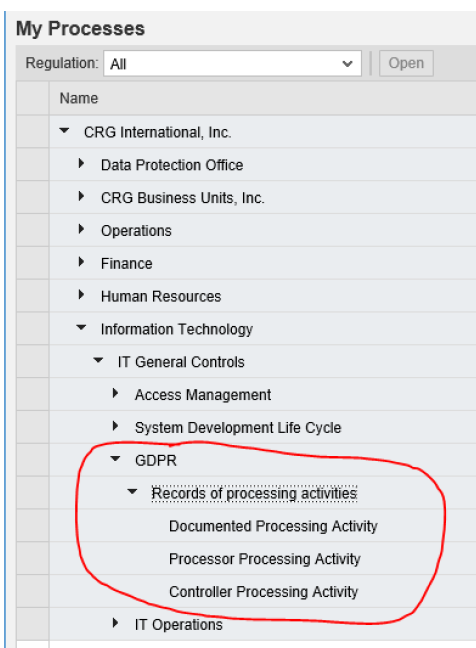 Process Hierarchy
Purpose
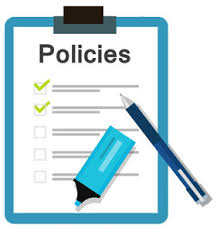 Process, IT
Lawful Processing
Controls
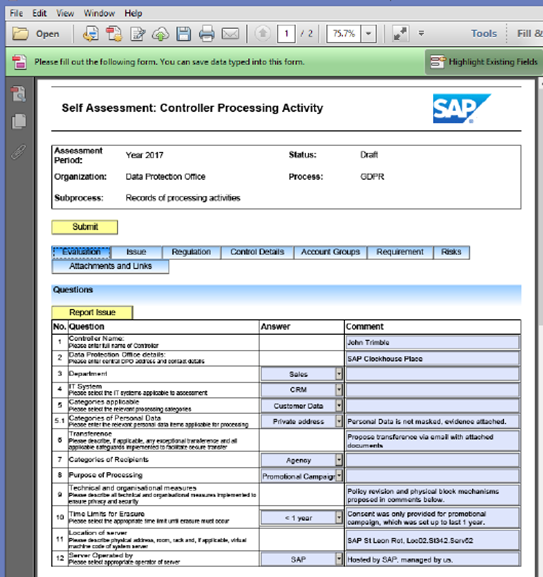 DPIA
Controller, Processor Duties
Risk
(GDPR)
DPO ‘heartbeat’
Data Breaches
[Speaker Notes: Regularly test, assess, evaluate effectiveness of technical + organizational measures for processing security 

Consent, Contract, Legal obligation, Protect vital interest, Public interest, Legitimate business interest  

Article 4(2)

''processing' means any operation or set of operations which is performed on personal data or on sets of personal data, whether or not by automated means, such as collection, recording, organisation, structuring, storage, adaptation or alteration, retrieval,  consultation, use, disclosure by transmission, dissemination or otherwise making available, alignment or combination, restriction, erasure or destruction;



Article 4(2)

''processing' means any operation or set of operations which is performed on personal data or on sets of personal data, whether or not by automated means, such as collection, recording, organisation, structuring, storage, adaptation or alteration, retrieval,  consultation, use, disclosure by transmission, dissemination or otherwise making available, alignment or combination, restriction, erasure or destruction;]
SAP Process Control for Register, Govern & Show Accountability
Regularly test, evaluate technical & organisational measures
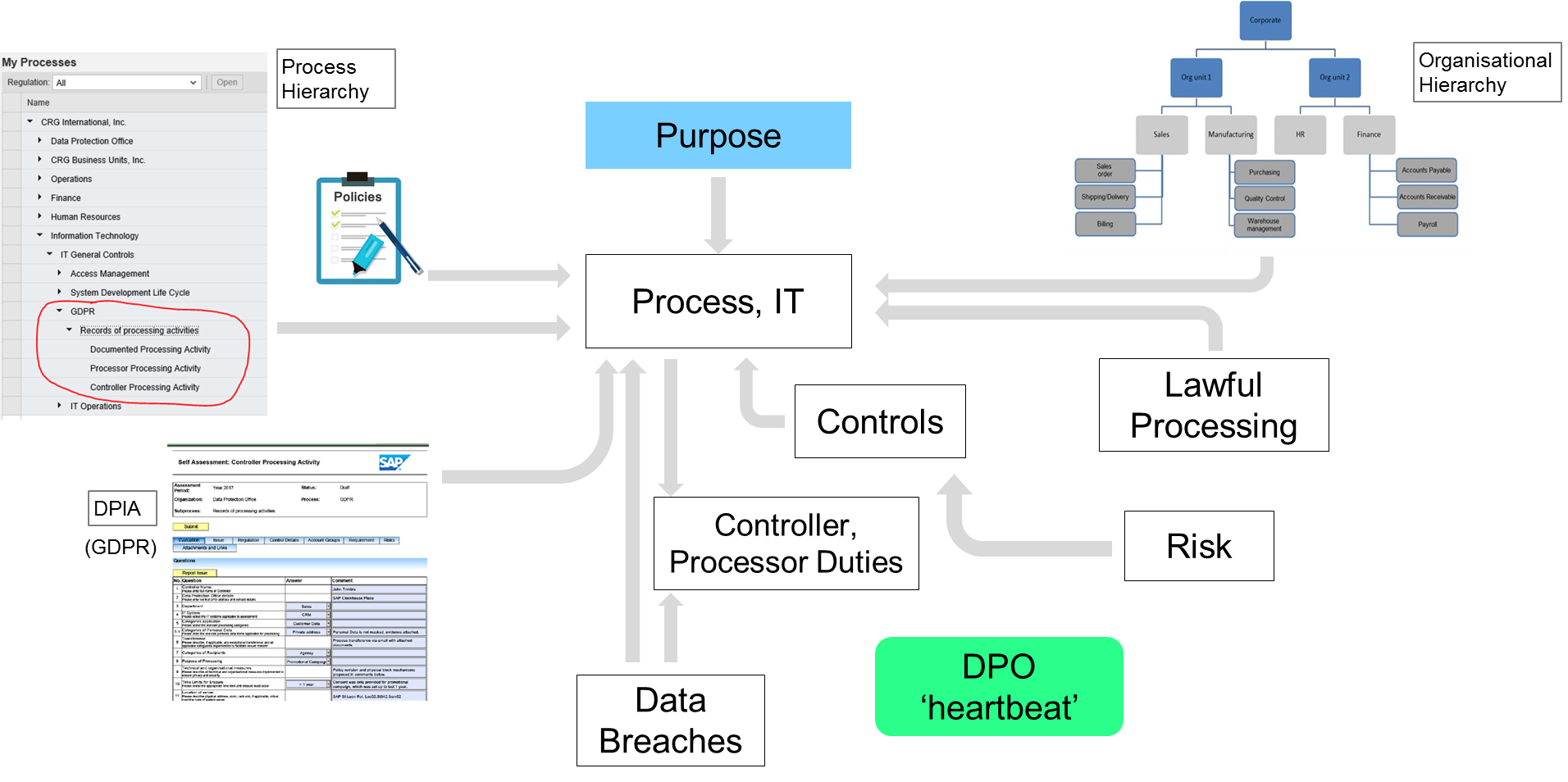 lawful, fairness & transparency 
purpose limitation
data minimisation
accuracy
storage limitation
integrity & confidentiality
A5
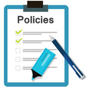 THIS IS NOT LEGAL ADVICE
[Speaker Notes: Regularly test, assess, evaluate effectiveness of technical + organizational measures for processing security 

Consent, Contract, Legal obligation, Protect vital interest, Public interest, Legitimate business interest  

Article 4(2)

''processing' means any operation or set of operations which is performed on personal data or on sets of personal data, whether or not by automated means, such as collection, recording, organisation, structuring, storage, adaptation or alteration, retrieval,  consultation, use, disclosure by transmission, dissemination or otherwise making available, alignment or combination, restriction, erasure or destruction;



Article 4(2)

''processing' means any operation or set of operations which is performed on personal data or on sets of personal data, whether or not by automated means, such as collection, recording, organisation, structuring, storage, adaptation or alteration, retrieval,  consultation, use, disclosure by transmission, dissemination or otherwise making available, alignment or combination, restriction, erasure or destruction;]
SAP Process Control for Register, Govern & Show Accountability
Regularly test, evaluate technical & organisational measures
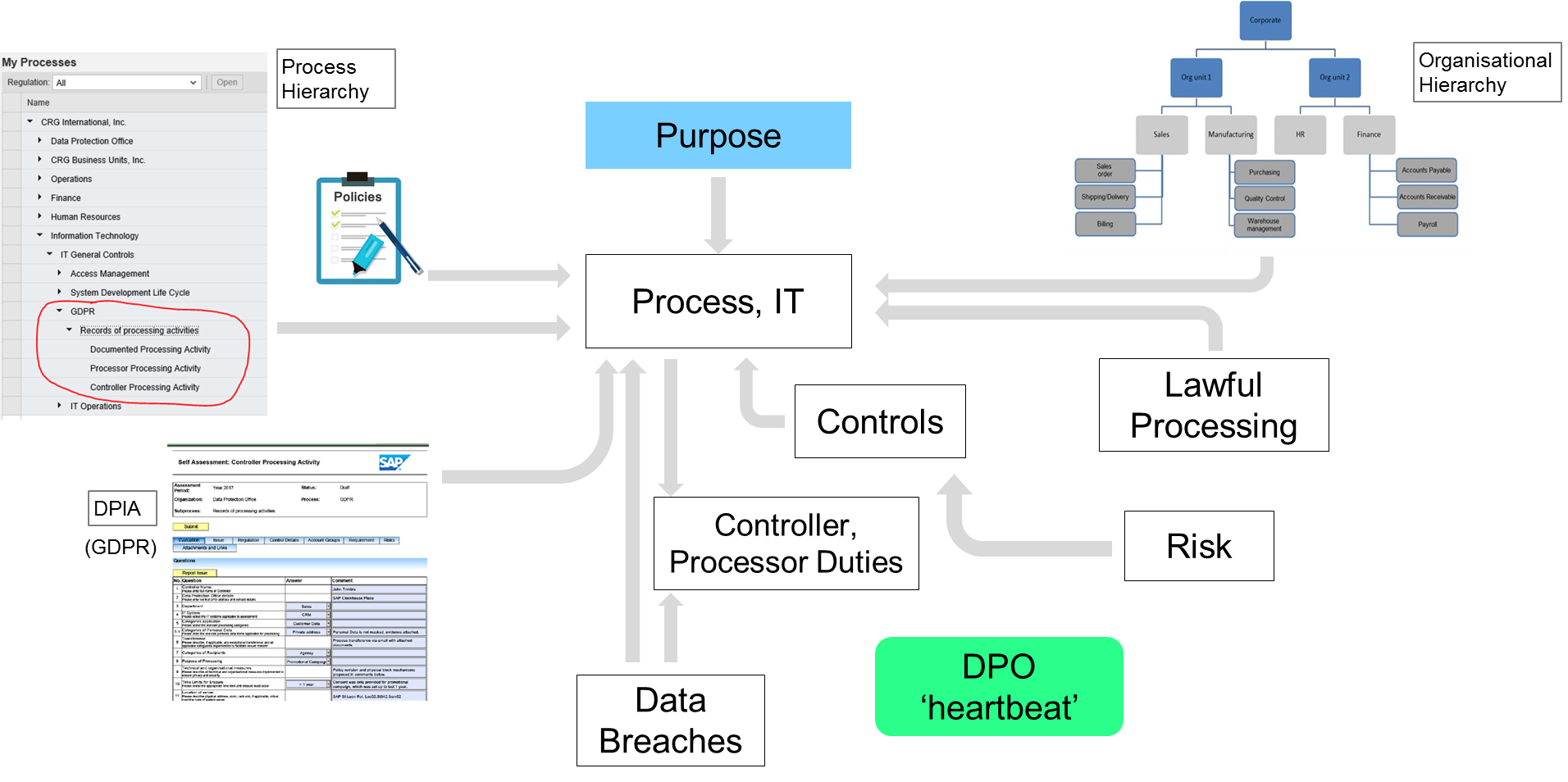 lawful, fairness & transparency 
purpose limitation
data minimisation
accuracy
storage limitation
integrity & confidentiality
A5
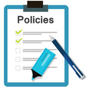 Document security and availability of processing activities
Data protection by design and by default
DPIA Results
A32.1
A25.1
A35
THIS IS NOT LEGAL ADVICE
[Speaker Notes: Regularly test, assess, evaluate effectiveness of technical + organizational measures for processing security 

Consent, Contract, Legal obligation, Protect vital interest, Public interest, Legitimate business interest  

Article 4(2)

''processing' means any operation or set of operations which is performed on personal data or on sets of personal data, whether or not by automated means, such as collection, recording, organisation, structuring, storage, adaptation or alteration, retrieval,  consultation, use, disclosure by transmission, dissemination or otherwise making available, alignment or combination, restriction, erasure or destruction;



Article 4(2)

''processing' means any operation or set of operations which is performed on personal data or on sets of personal data, whether or not by automated means, such as collection, recording, organisation, structuring, storage, adaptation or alteration, retrieval,  consultation, use, disclosure by transmission, dissemination or otherwise making available, alignment or combination, restriction, erasure or destruction;]
SAP Process Control for Register, Govern & Show Accountability
Regularly test, evaluate technical & organisational measures
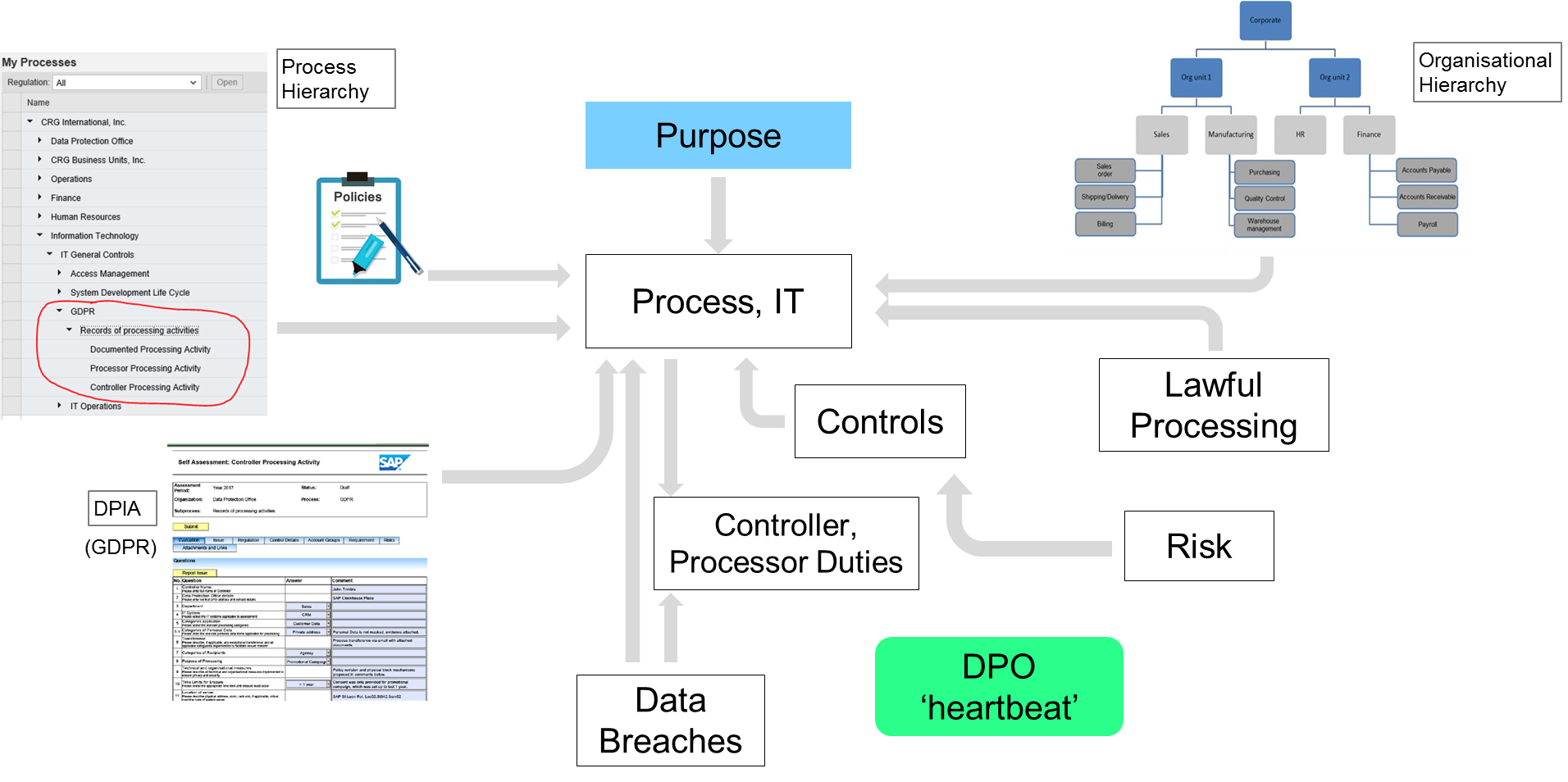 Security of the processing: regularly testing, assessing and evaluating the effectiveness of technical measures
Ensure the ongoing confidentiality, integrity, availability and resilience of processing systems and services
Use of Encryption
Use of Pseudonymisation
Use of blocking and deleting
A32.1d
lawful, fairness & transparency 
purpose limitation
data minimisation
accuracy
storage limitation
integrity & confidentiality
A5
A32.1b
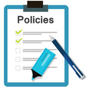 A32.1a
A32.1a
Document security and availability of processing activities
Data protection by design and by default
DPIA Results
A32.1
A25.1
A35
THIS IS NOT LEGAL ADVICE
[Speaker Notes: Regularly test, assess, evaluate effectiveness of technical + organizational measures for processing security 

Consent, Contract, Legal obligation, Protect vital interest, Public interest, Legitimate business interest  

Article 4(2)

''processing' means any operation or set of operations which is performed on personal data or on sets of personal data, whether or not by automated means, such as collection, recording, organisation, structuring, storage, adaptation or alteration, retrieval,  consultation, use, disclosure by transmission, dissemination or otherwise making available, alignment or combination, restriction, erasure or destruction;



Article 4(2)

''processing' means any operation or set of operations which is performed on personal data or on sets of personal data, whether or not by automated means, such as collection, recording, organisation, structuring, storage, adaptation or alteration, retrieval,  consultation, use, disclosure by transmission, dissemination or otherwise making available, alignment or combination, restriction, erasure or destruction;]
SAP Process Control for Register, Govern & Show Accountability
Regularly test, evaluate technical & organisational measures
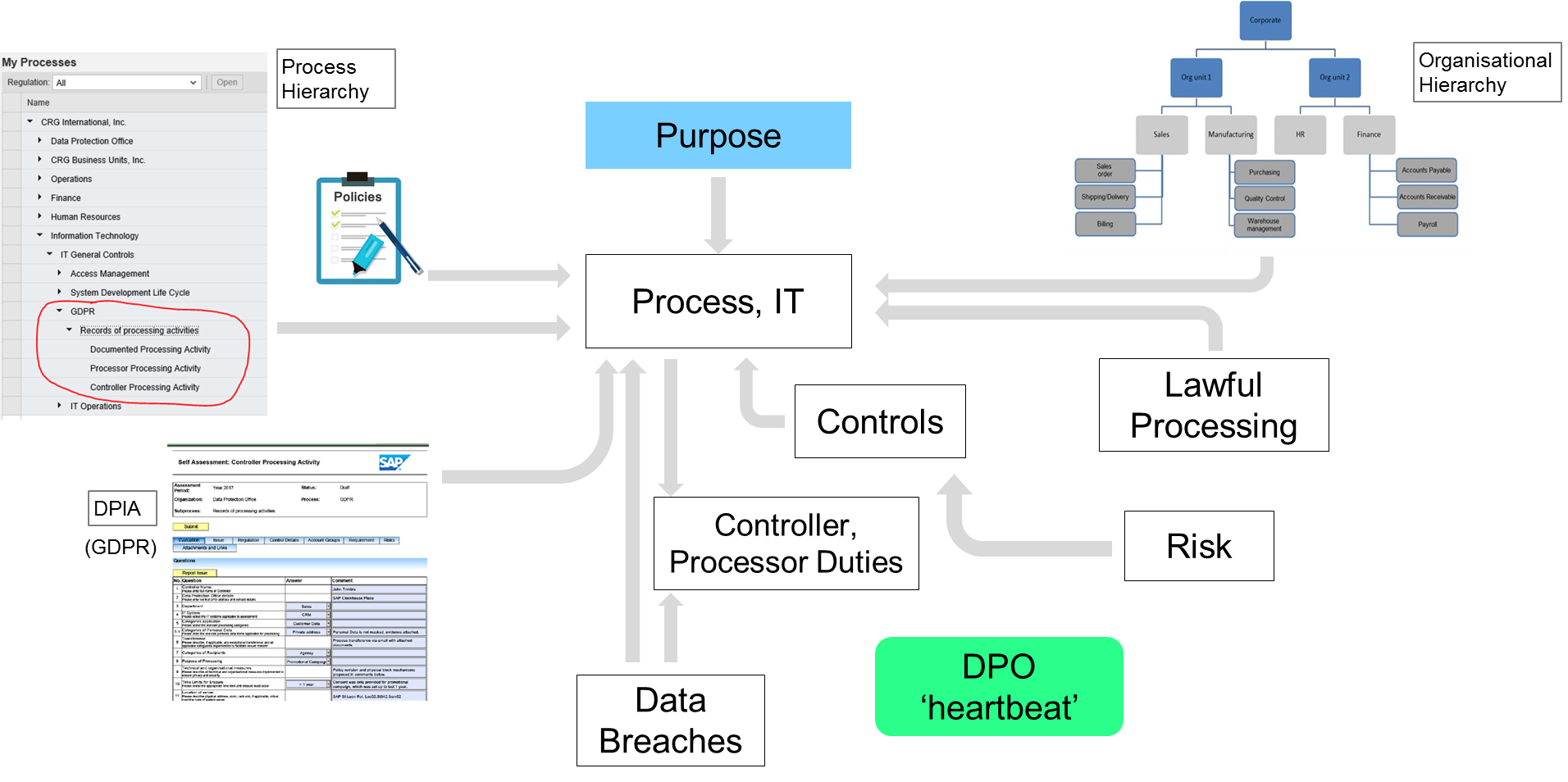 Security of the processing: regularly testing, assessing and evaluating the effectiveness of technical measures
Ensure the ongoing confidentiality, integrity, availability and resilience of processing systems and services
Use of Encryption
Use of Pseudonymisation
Use of blocking and deleting
A32.1d
lawful, fairness & transparency 
purpose limitation
data minimisation
accuracy
storage limitation
integrity & confidentiality
A5
A32.1b
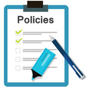 A32.1a
A32.1a
Document security and availability of processing activities
Data protection by design and by default
DPIA Results
A32.1
Availability of data backup for solution ABC
Availability of ghost image for instance PQR
Encryption technology for XYZ is still secure
Access governance to ABC disallows unlawful access
A25.1
A35
THIS IS NOT LEGAL ADVICE
[Speaker Notes: Regularly test, assess, evaluate effectiveness of technical + organizational measures for processing security 

Consent, Contract, Legal obligation, Protect vital interest, Public interest, Legitimate business interest  

Article 4(2)

''processing' means any operation or set of operations which is performed on personal data or on sets of personal data, whether or not by automated means, such as collection, recording, organisation, structuring, storage, adaptation or alteration, retrieval,  consultation, use, disclosure by transmission, dissemination or otherwise making available, alignment or combination, restriction, erasure or destruction;



Article 4(2)

''processing' means any operation or set of operations which is performed on personal data or on sets of personal data, whether or not by automated means, such as collection, recording, organisation, structuring, storage, adaptation or alteration, retrieval,  consultation, use, disclosure by transmission, dissemination or otherwise making available, alignment or combination, restriction, erasure or destruction;]